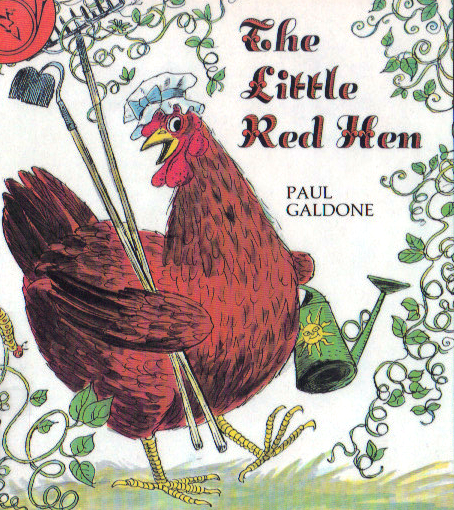 La gallinita roja
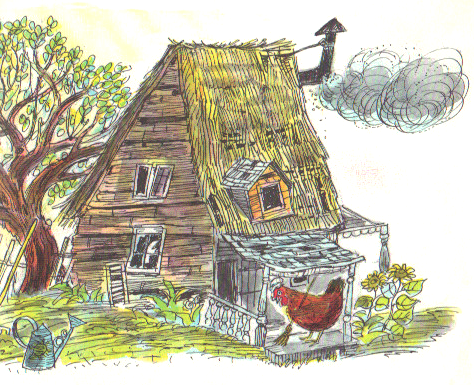 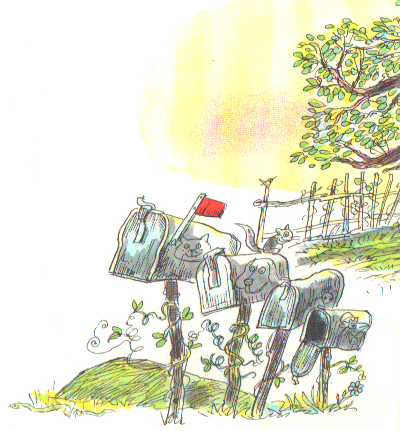 Érase una vez 
Un gato y un perro y un ratón
Y una pequeña gallinita roja
Que vivían todos juntos en una choza.
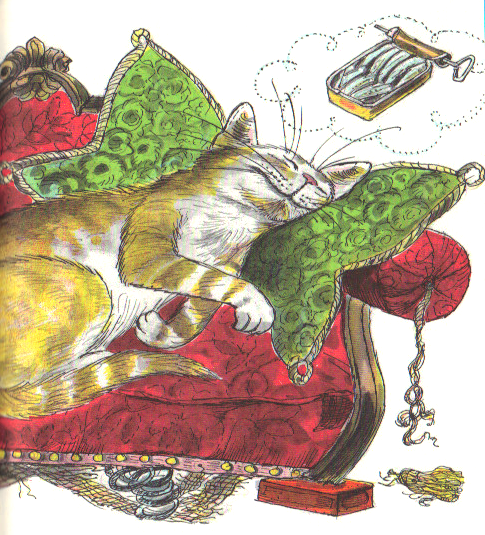 Al gato le gustaba dormir todo el día en el suave sofá.
Al perro le gustaba dormir la siesta todo el día en el soleado porche.
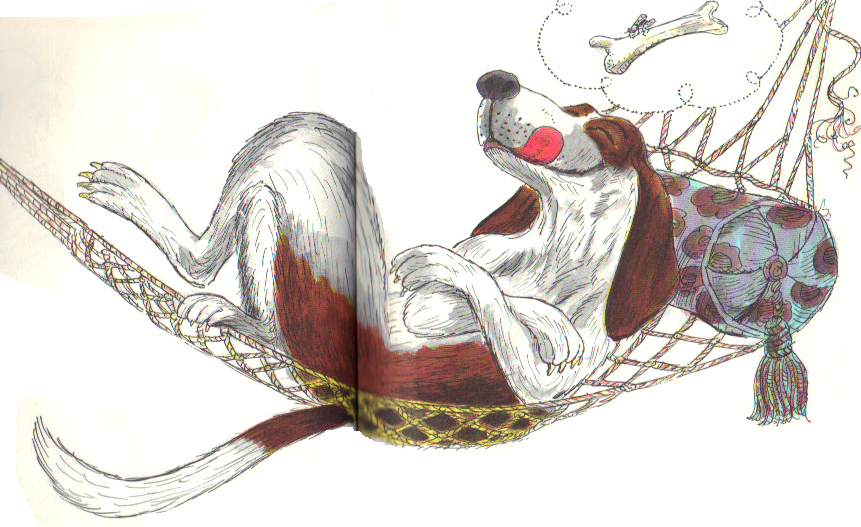 Y al ratón le gustaba dormitar todo el día en una silla cálida junto a la chimenea.
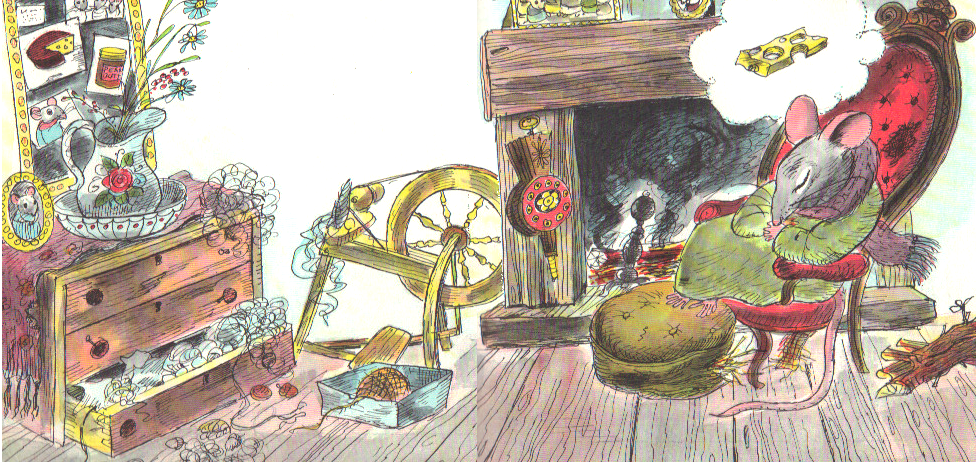 Así que la gallinita roja tenía que hacer todos los quehaceres.
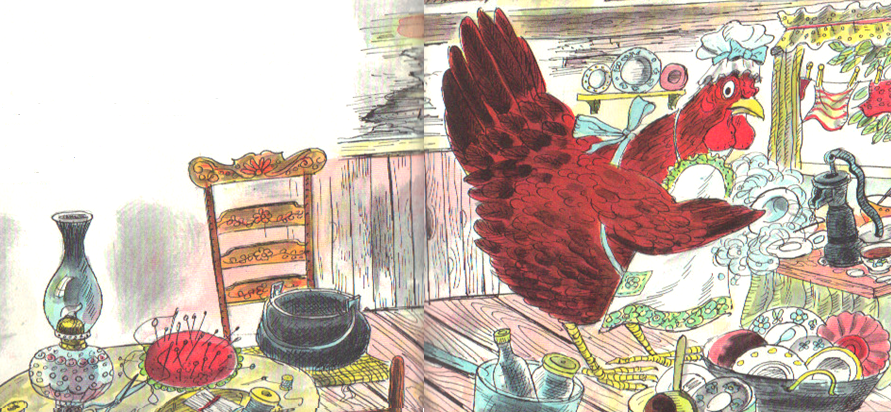 Cocinaba las comidas y lavaba los trastes y tendía las camas. Barría el piso y lavaba las ventanas y remendaba la ropa.
Rastrillaba las hojas y cortaba el césped y sachaba el jardín.
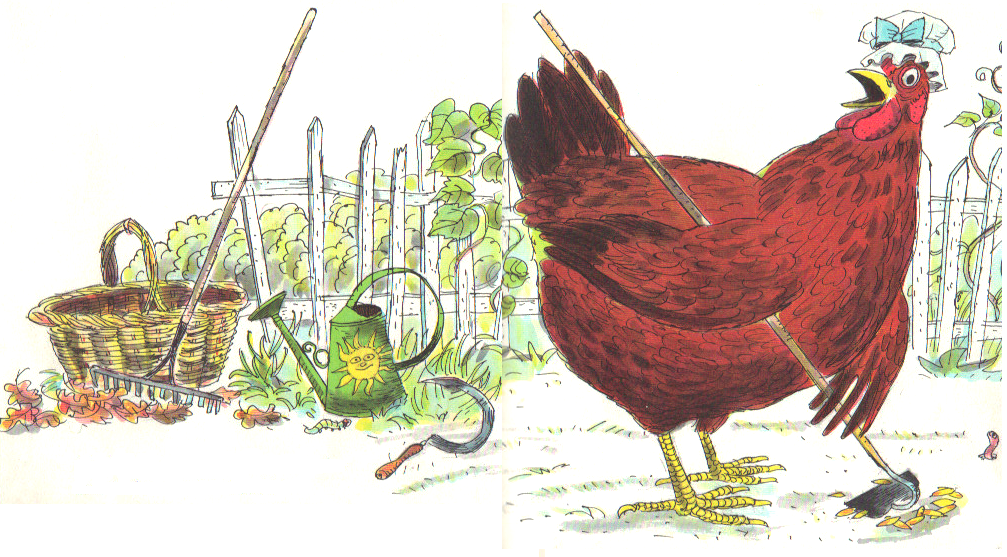 Un día, cuando sachaba el jardín, encontró unos granos de trigo. —¿Quién plantará este trigo? —clamó la gallinita roja.
—Yo no, —dijo el gato.
—Yo no, —dijo el ratón.
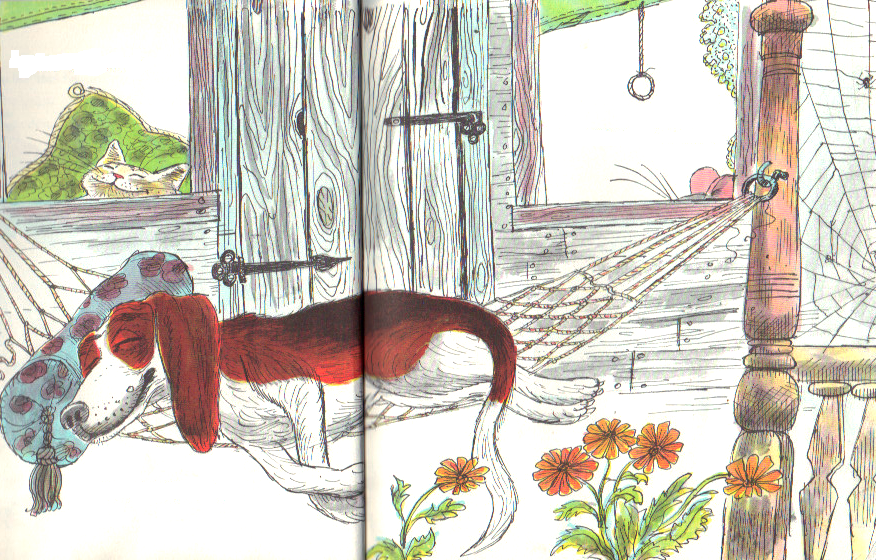 —Yo no, —dijo el perro.
—Entonces lo haré yo sola —dijo la gallinita roja. Y así lo hizo.
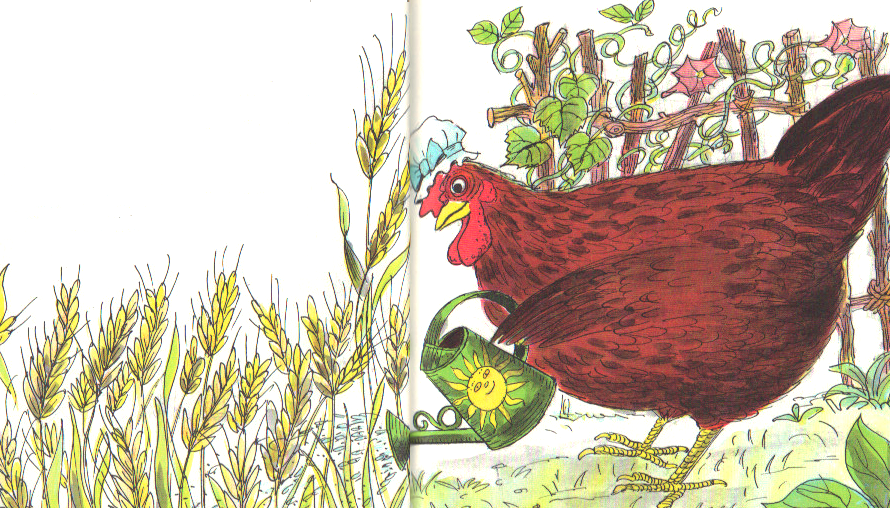 Cada mañana, la gallinita roja regaba el trigo y sacaba las hierbas.

Pronto el trigo brotó de la tierra y comenzó a crecer.
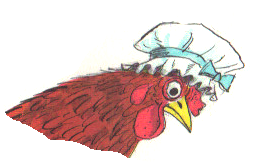 Cuando el trigo estaba maduro, la gallinita preguntó: —¿Quién cortará este trigo?
—Yo no,      —dijo el gato.

      —Yo no,      —dijo el perro.


      —Yo no,      —dijo el ratón.
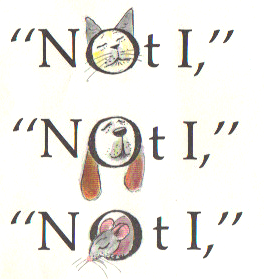 —Entonces lo haré yo sola —dijo la gallinita roja. Y así lo hizo.
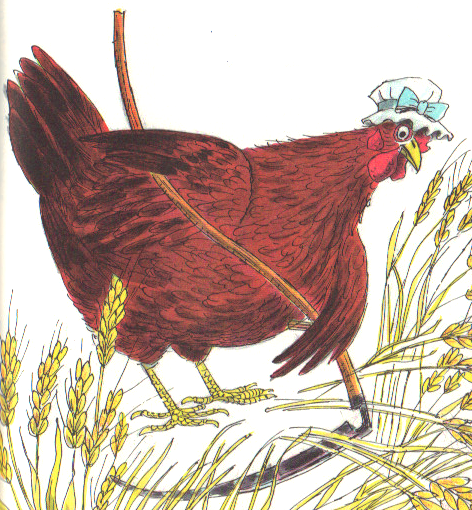 Cuando había cortado todo el trigo, la gallinita roja preguntó: —¿Quién llevará este trigo al molino para hacer harina?
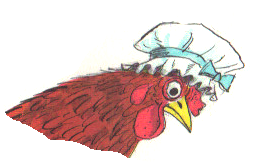 —Yo no                  —dijo el gato.

    —Yo no             ,     —dijo el perro.

    —Yo no             ,    —dijo el ratón.
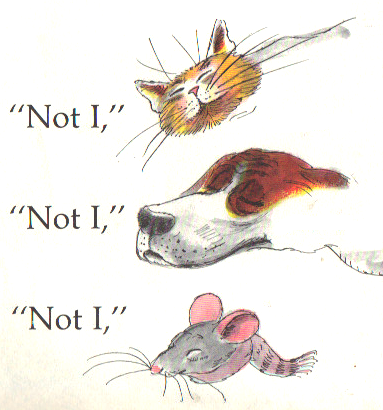 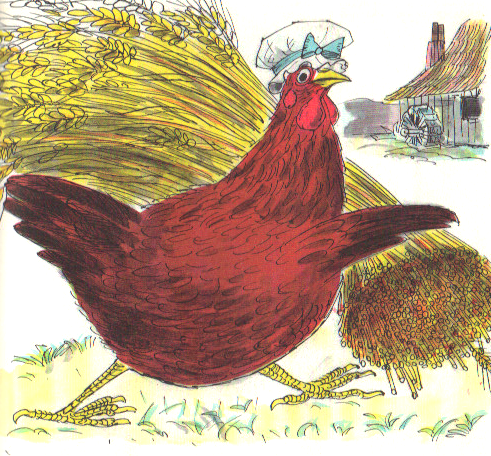 —Entonces lo haré yo sola —dijo la gallinita roja. Y así lo hizo.
La gallinita roja regresó del molino cargando una bolsita de fina harina blanca. —¿Quién hará un pastel con esta fina harina blanca?, —preguntó la gallinita roja.
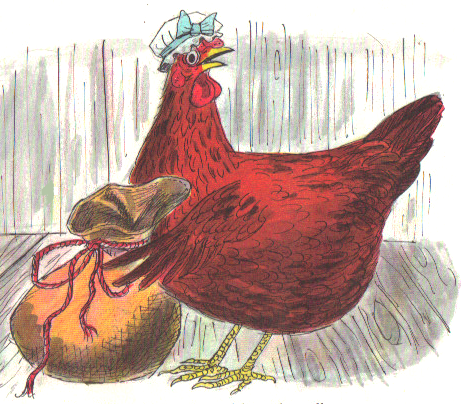 dijo el gato.







					 dijo el perro.








					 dijo el ratón.
—Yo no
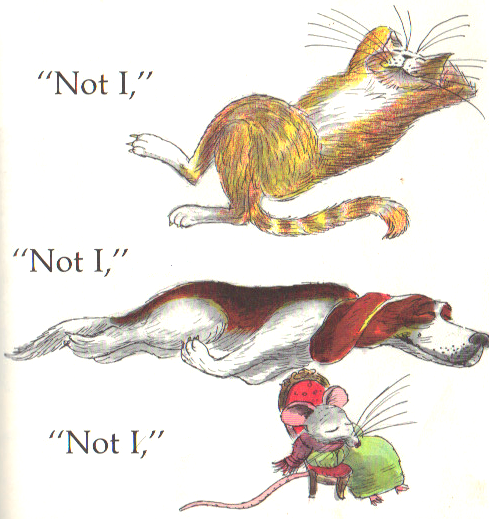 —Yo no
—Yo no
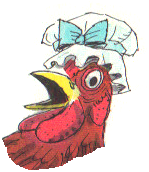 —Entonces lo haré yo sola —dijo la gallinita roja. Y así lo hizo.
Recogió ramitas y prendió el fuego en la estufa. Luego tomó leche y azúcar y huevos y mantequilla y los mezcló en un enorme tazón con la fina harina blanca.
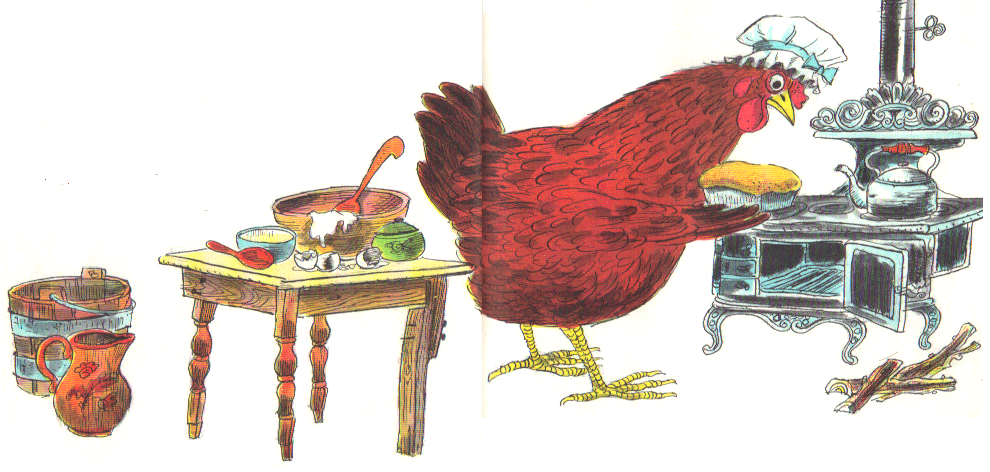 Cuando el horno estaba caliente vertió la mezcla en un brillante molde y lo puso en el horno.
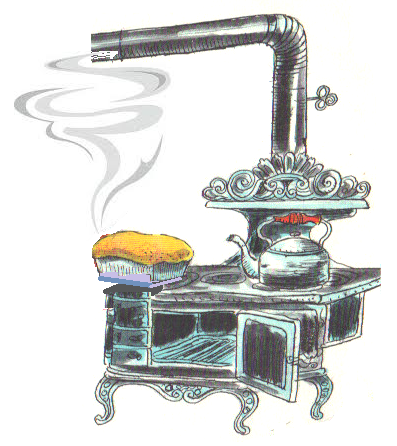 Pronto un delicioso aroma llenaba la choza.
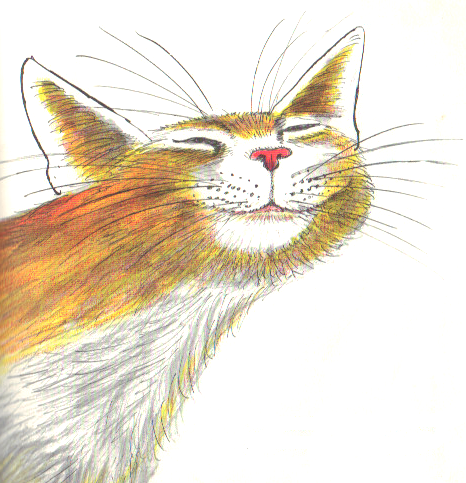 El gato se bajó del suave sofá y se dirigió a la cocina.
El perro se levantó del soleado porche y entró a la cocina.
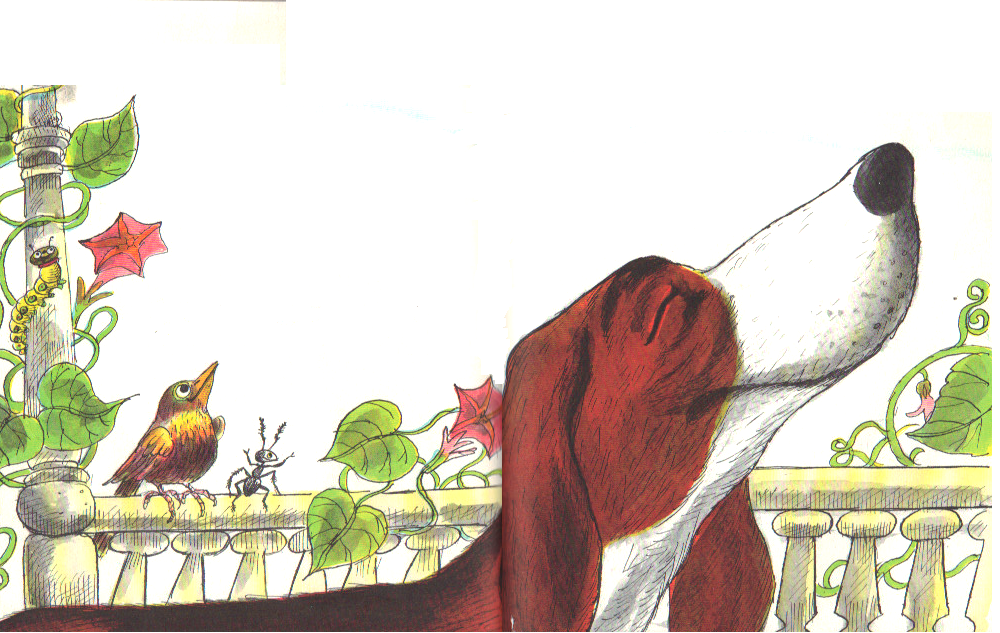 El ratón saltó de su cálida silla y se apresuró a la cocina.
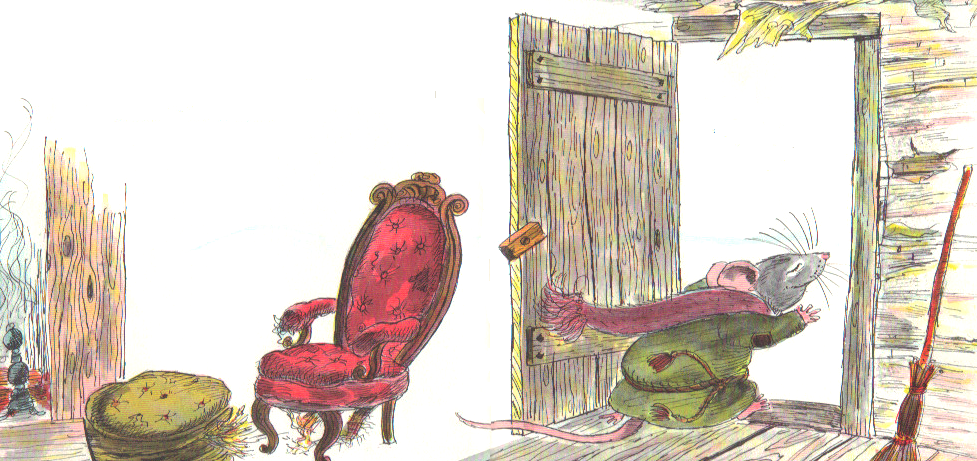 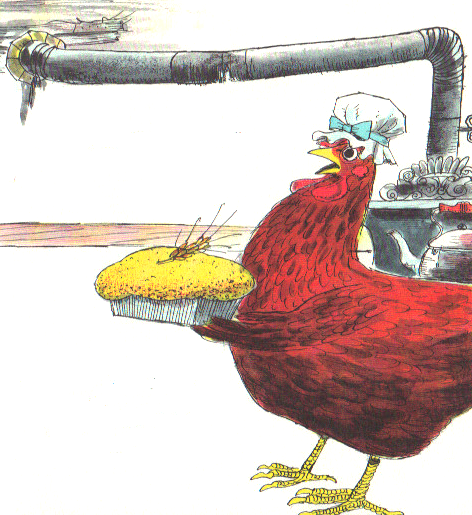 La gallinita roja estaba sacando el hermoso pastel del horno.
—¿Quién se comerá este pastel? —preguntó la gallinita roja.
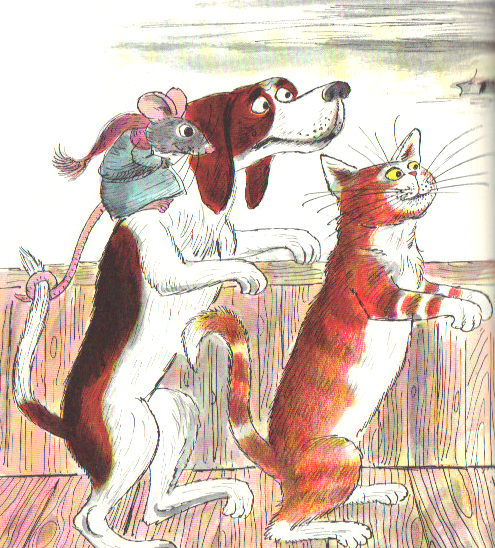 —¡Yo! —dijo el gato.
—¡Yo!  —dijo el perro.
—¡Yo!  —dijo el ratón.
Pero la gallinita roja dijo:—Yo sola
planté el trigo,
cuidé el trigo,
corté el trigo,
llevé el trigo al molino
para hacerlo harina.
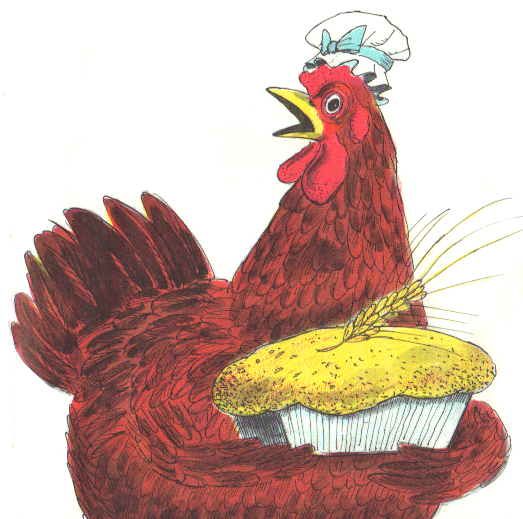 Yo sola recogí ramitas, prendí el fuego y mezclé el pastel.
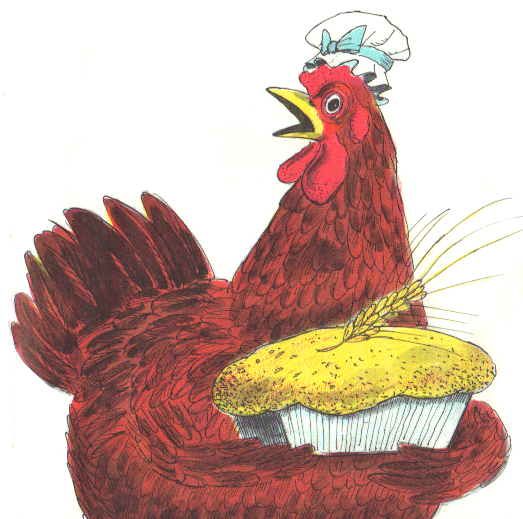 ¡Y yo sola me lo voy a comer!
Y así lo hizo, hasta la última migaja.
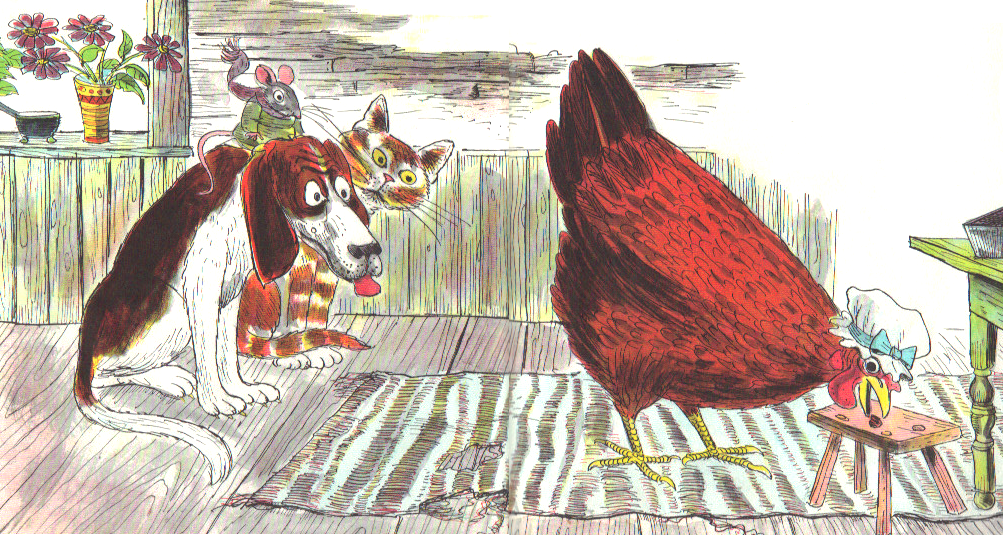 Después de eso,
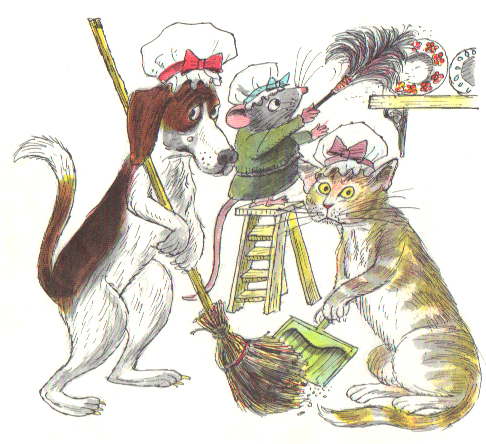 Siempre que había trabajo por hacer, la gallinita roja tenía tres ayudantes muy entusiasmados.
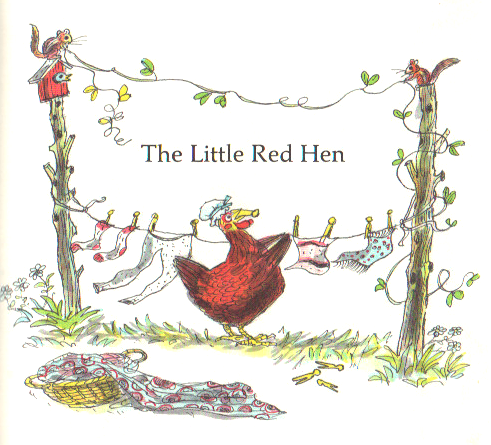 Fin